PHÒNG GIÁO DỤC VÀ ĐÀO TẠO QUẬN LONG BIÊNTRƯỜNG MẦM NON HOA SỮA
Lĩnh vực phát triển ngôn ngữ
Đề tài: Làm quen chữ cái i,t,c
Giáo viên: Nguyễn Thị Thu Hương
Lứa tuổi: 5 - 6 tuổi
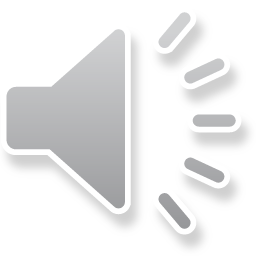 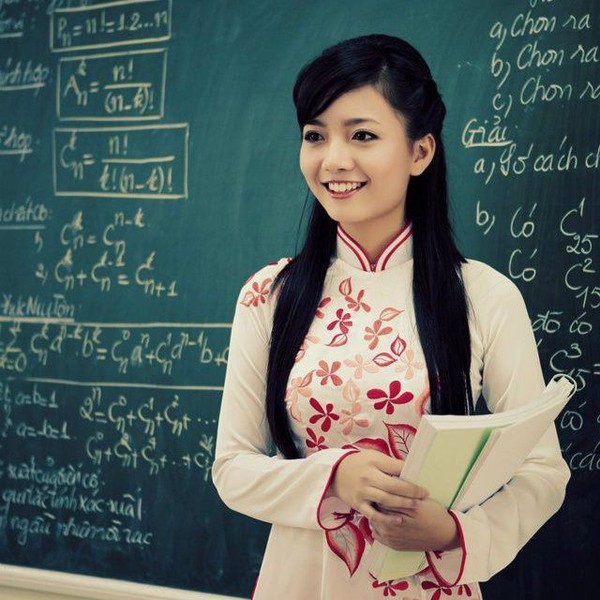 C« gi¸o
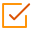 h
­
o
a
h
­
å
n
­
g
h
h
­
g
h
Cau hoi 2: chu h duoc cau b
1
2
h
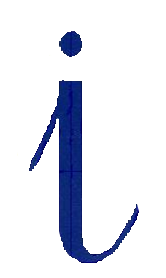 i
I
i
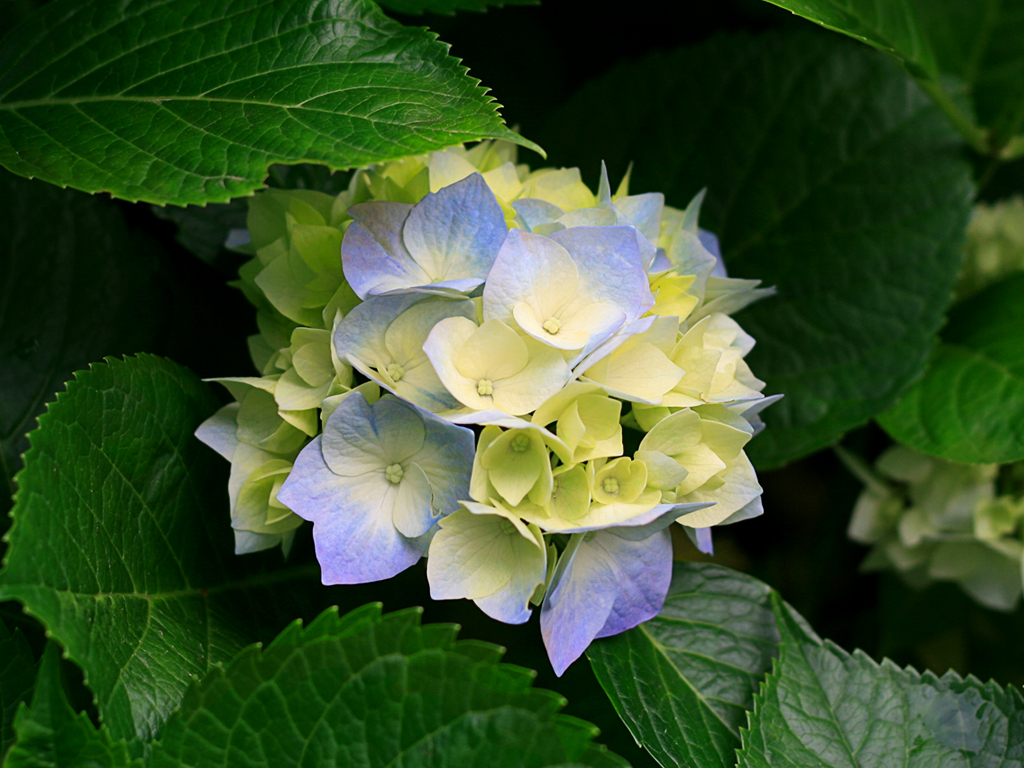 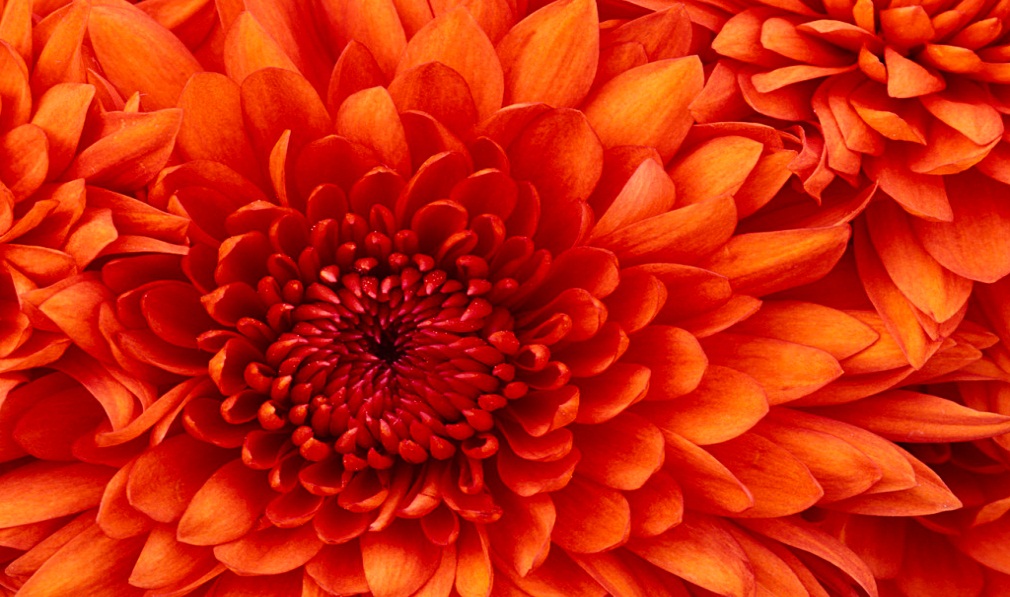 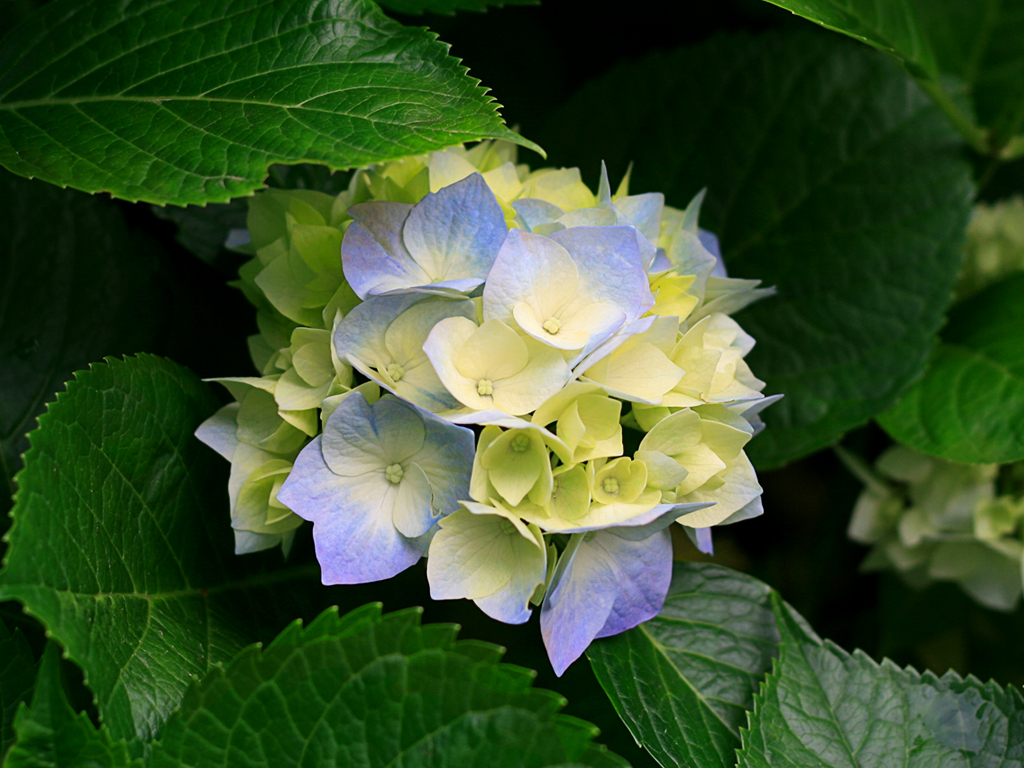 I
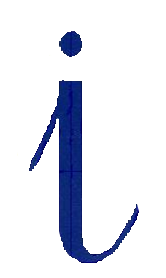 i
I
Quiz
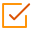 Quiz
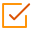 Click the Quiz button to edit this object
c
t
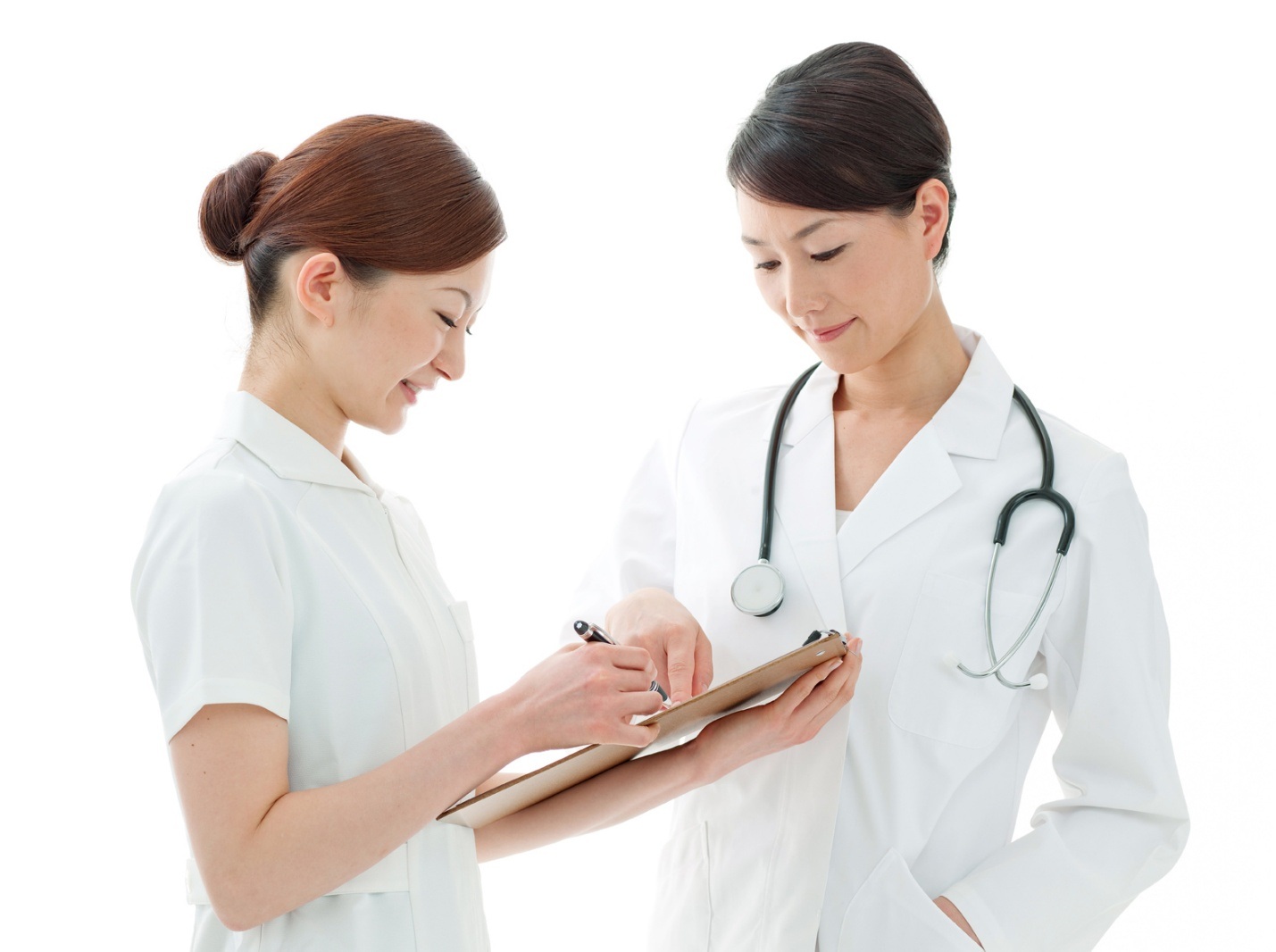 Y t¸
y
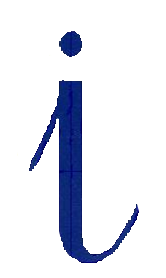 i
I
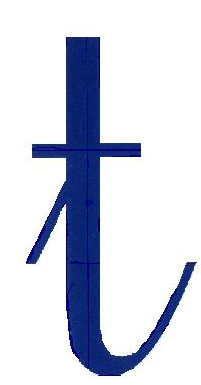 t
T
c
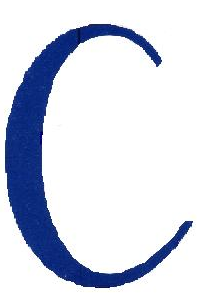 T
BÐ tµi giái
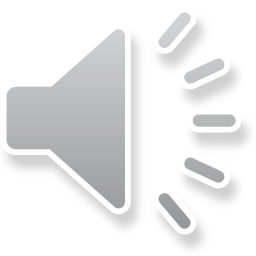 Õch con thi tµi
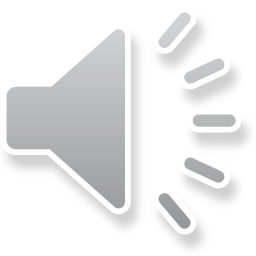 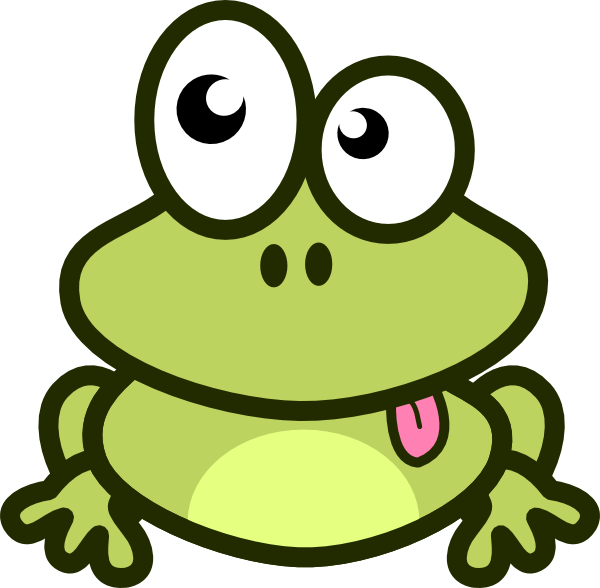